Human Age Ranking Using Hodge Rank
Chan Lok Chun
 Department of Biochemistry and Cell Biology, HONG KONG UNIVERSITY OF SCIENCE AND TECHNOLOGY
Introduction
Method
From figure 1, we observe that all four models give similar distribution of rank score (it is a score assigned by the algorithm, with further treatment, it gives the global rank of the dataset).
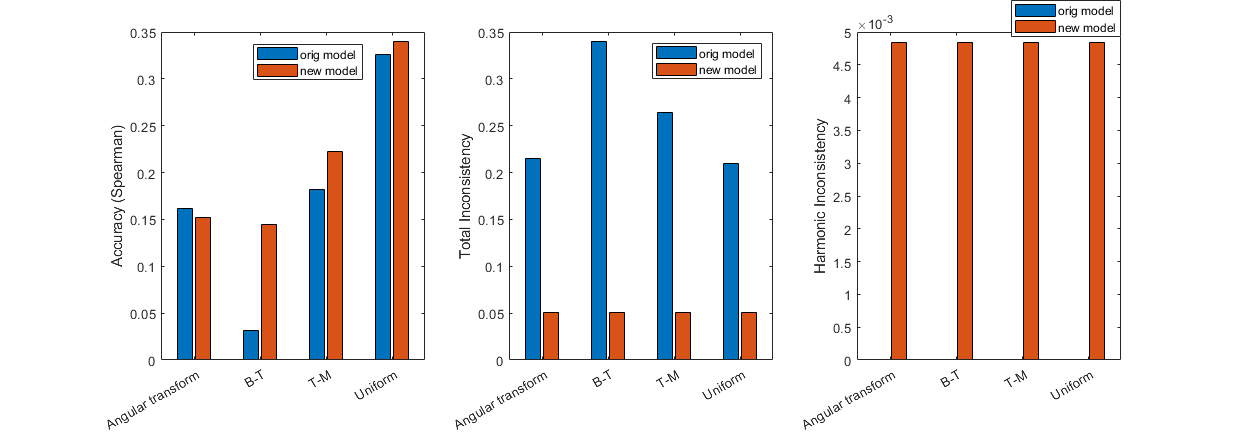 Being able to extract global ranking from a set of pairwise-comparison data is an important task in many different aspects, spanning from large-scale election to priority decision by Internet search engines. In this study, we intend to  rank 30 human face images based on their ages. The dataset also contains 14011 pairwise comparison done by 94 “voters”. Due to the incompleteness of the comparison (i.e. each voter did not compare each image with 29 other images), we employed Hodge Rank method to solve the rank aggregation problem. The predicted global rank was then compared with the ground-truth to access the model accuracy. In addition, we also compared the performance by four most commonly used models, which are Uniform, Bradley-Terry, Thurstone-Mosteller and Angular transform model.
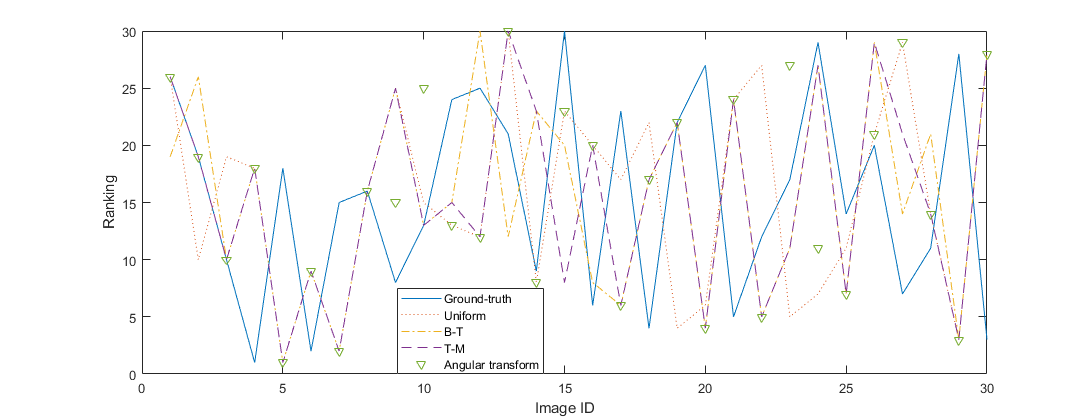 Fig 4. Comparison between new model and original model
After trimming down the data, we create a new ranking model, the new model was then compared with the original model (i.e. model without cutting down “poor” voters). It was found that except the Angular transform model, all others give higher accuracy. Despite having a small increase in harmonic inconsistency, all the new models give much improved total inconsistency.
Fig 2. Distribution of global rank of the ground-truth and the four models
However, as shown in figure 2, all four models return rankings with pretty low correspondence to the ground-truth. We employed Spearman as the evaluation metric of the model accuracy, and found that all four models yield below 30% efficiency.
Experiment 3
Experiment 1
In the final experiment, we are interested in the effect of random sampling of pairwise comparison data on the rank inconsistencies and prediction accuracy.
Experiment 2
Background
We first perform the HodgeRank analysis using the original pairwise comparison dataset which contains the ratings of all voters.
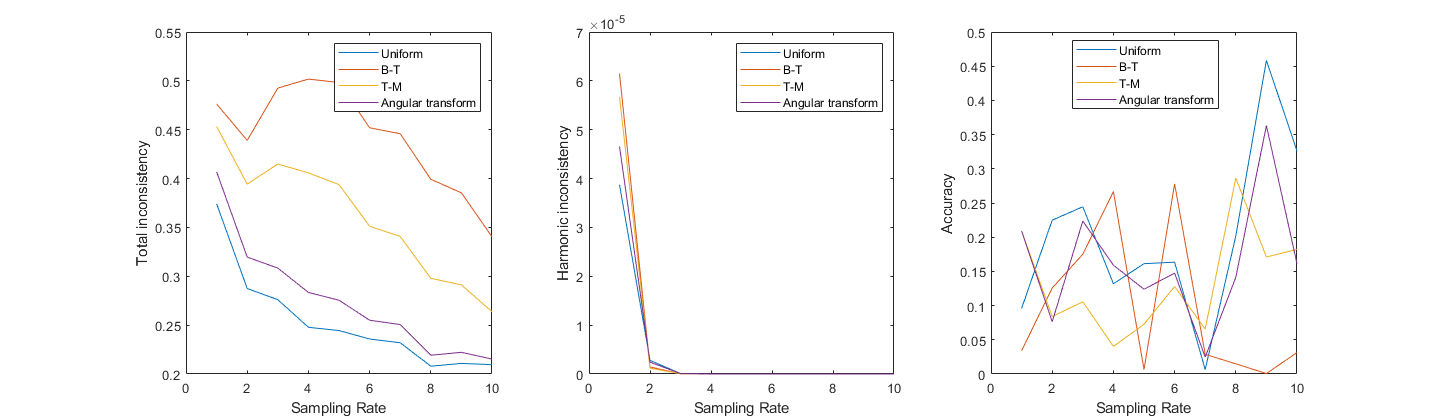 We wondered if the poor performance is due to the presence of some “poor” voters which disrupt the dataset, so we perform the HodgeRank analysis on each of the voters and finally ruled out those with >60% total inconsistency or >30% harmonic inconsistencies.
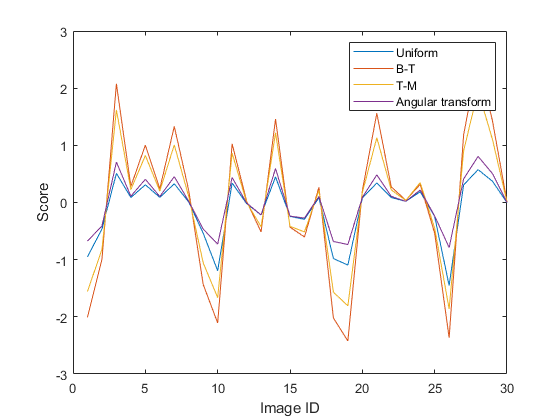 Fig 5. Effect of random sampling on rank inconsistency and accuracy
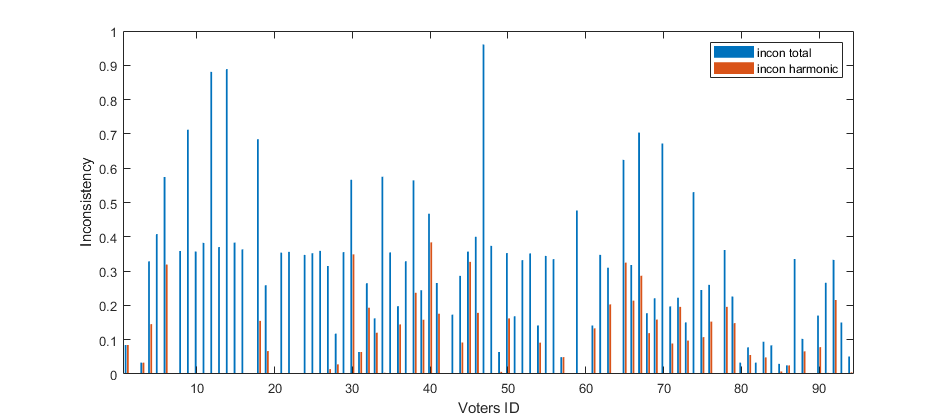 It is noticed that with increased size of samples being randomly selected, both total and harmonic inconsistencies decrease; however, we could not observe any notable increasing trend for the model accuracy. Instead, it fluctuates with increasing random. sample size. The reason behind shall be further investigated. Moreover, we found that among four models, the Uniform model outperforms the others most of the time and has lowest total inconsistencies.
Fig 1. Rank score for all 30 images by four different models
Fig 3. Bar plot of total and harmonic inconsistency of each voters